５ Guiding Principles
The Pursuit of Peace
The Creation of New Forms of Knowledge
The Nurturing of Well-Rounded Human Beings
Collaboration with the Local, Regional, and International Community
Continuous Self-Development
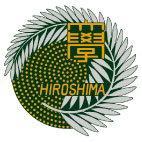 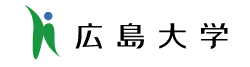 The MOT and Venture Business
Intensive Course of
Prof. Takao Ito, 
Doctor of Economics, PH.D. of Engineering, 
Graduate School of Advanced Science and Engineering, Hiroshima University
E-Mail: itotakao@Hiroshima-u.ac.jp
1
Schedule
2
Topic 3 Key Issues in Corporate Management
Agenda
Scientific management
Ford System
Administrative management: Principles of management
Efficiency and Effectiveness
Other useful conceptions and ideas
4
1．Scientific management
The main characteristics of Scientific Management are mentioned below:
1.  Organization   should provide appropriate technology in the sense of machines, instruments   and   tools. Besides, there should be standardization of  implantation's procedure. 
2.Planning should be done before hand and  communicated in writing.
3.Defining of work according to the planning. This must specify what is to be done, how it is to be done and the time allowed for doing it.
4.Division of work. 
5.Effective interior communication. Each man should        daily be taught by and receive the most friendly help from those who are over him. This close, intimate, personal cooperation between the management  and the men is of the essence of modern scientific or task management
6.Supremacy of established rules. 
7.Selection of people according to the nature of the job. And, selection and training should be done in a scientific manner, which means that jobs should be assigned to those people who qualify for the job.
8.Appropriate wages and other monetary incentives.
[Speaker Notes: ジェームズ・ワット ERS ERSE （英: James Watt FRS FRSE, 1736年1月19日 - 1819年8月25日）
フレデリック・ウィンズロー・テイラー (Frederick Winslow Taylor, 1856年3月20日 - 1915年3月21日）
Shop Management
『The Principles of Scientific Management』（プロジェクトグーテンベルク）]
Some important figures
Fredric W. Taylor（1856～1915）
H. Fayol（1841-1925）
1．Scientific management
The main characteristics of Scientific Management are mentioned below:
1.  Organization   should provide appropriate technology in the sense of machines, instruments   and   tools. Besides, there should be standardization of  implantation's procedure. 
2.Planning should be done before hand and  communicated in writing.
3.Defining of work according to the planning. This must specify what is to be done, how it is to be done and the time allowed for doing it.
4.Division of work.
[Speaker Notes: ジェームズ・ワット ERS ERSE （英: James Watt FRS FRSE, 1736年1月19日 - 1819年8月25日）
フレデリック・ウィンズロー・テイラー (Frederick Winslow Taylor, 1856年3月20日 - 1915年3月21日）
Shop Management
『The Principles of Scientific Management』（プロジェクトグーテンベルク）]
Scientific management
5.Effective interior communication. Each man should        daily be taught by and receive the most friendly help from those who are over him. This close, intimate, personal cooperation between the management  and the men is of the essence of modern scientific or task management
6.Supremacy of established rules. 
7.Selection of people according to the nature of the job. And, selection and training should be done in a scientific manner, which means that jobs should be assigned to those people who qualify for the job.
8.Appropriate wages and other monetary incentives.
[Speaker Notes: ジェームズ・ワット ERS ERSE （英: James Watt FRS FRSE, 1736年1月19日 - 1819年8月25日）
フレデリック・ウィンズロー・テイラー (Frederick Winslow Taylor, 1856年3月20日 - 1915年3月21日）
Shop Management
『The Principles of Scientific Management』（プロジェクトグーテンベルク）]
2．Ford System
It was widely embraced. One of the most famous examples of the application of scientific management is the factory Henry Ford built to produce the model T.
[Speaker Notes: ジェームズ・ワット ERS ERSE （英: James Watt FRS FRSE, 1736年1月19日 - 1819年8月25日）
フレデリック・ウィンズロー・テイラー (Frederick Winslow Taylor, 1856年3月20日 - 1915年3月21日）
Shop Management
『The Principles of Scientific Management』（プロジェクトグーテンベルク）]
Ford System
The manufacture of parts likewise was revolutionized. For example, formerly it had taken one worker 20 minutes to assemble a flywheel magneto. By splitting the job into 29 different operations, putting the product on a mechanical conveyor, and changing the height of the conveyor, Ford cut production time to 5 minutes.
[Speaker Notes: ジェームズ・ワット ERS ERSE （英: James Watt FRS FRSE, 1736年1月19日 - 1819年8月25日）
フレデリック・ウィンズロー・テイラー (Frederick Winslow Taylor, 1856年3月20日 - 1915年3月21日）
Shop Management
『The Principles of Scientific Management』（プロジェクトグーテンベルク）]
Ford System
By 1914, chassis assembly time had been trimmed from almost 13 hours to 1.5 hours.
[Speaker Notes: ジェームズ・ワット ERS ERSE （英: James Watt FRS FRSE, 1736年1月19日 - 1819年8月25日）
フレデリック・ウィンズロー・テイラー (Frederick Winslow Taylor, 1856年3月20日 - 1915年3月21日）
Shop Management
『The Principles of Scientific Management』（プロジェクトグーテンベルク）]
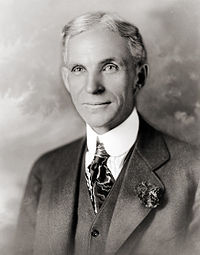 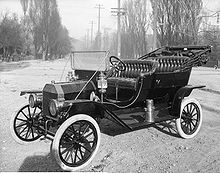 the model T
Henry Ford
[Speaker Notes: ヘンリー・フォード（1863年7月30日～1947年4月7日）
1903年6月16日、Ford & Malcomson は資本金2万8千ドルで新会社フォード・モーター・カンパニーへと再結成された[10]
Fordism, named after Henry Ford, is a notion of a modern economic and social system based on an industrialized and standardized form of mass production.
[Speaker Notes: 1927年27万台、3300万ドルの赤字、5月26日15,485,486台目で製造中止]
Fordism
Major success stemmed from three major principles:
1.The standardization of the product (nothing hand-made: everything is made through machines and molds by unskilled workers)
2.The employment of assembly lines, which used special-purpose tools and/or equipment to allow unskilled workers to contribute to the finished product
3.Workers are paid higher "living" wages, so they can afford to purchase the products they make.
[Speaker Notes: ジェームズ・ワット ERS ERSE （英: James Watt FRS FRSE, 1736年1月19日 - 1819年8月25日）
フレデリック・ウィンズロー・テイラー (Frederick Winslow Taylor, 1856年3月20日 - 1915年3月21日）
Shop Management
『The Principles of Scientific Management』（プロジェクトグーテンベルク）]
Movies
Ford and Taylor Scientific Management
3．Administrative management: Principles of management
1.Division of labor - The division of work is the course of tasks assigned to, and completed by, a group of workers in order to increase efficiency. Division of work, which is also known as division of labor, is the breaking down of a job so as to have a number of different tasks that make up the whole. This means that for every one job, there can be any number of processes that must occur for the job to be complete.
2.Authority - Managers must be able to give orders. Authority gives them this right. Note that responsibility arises wherever authority is exercised.
3.Discipline - Employees must obey and respect the rules that govern the organization. Good discipline is the result of effective leadership.
4.Unity of command - Every employee should receive orders from only one superior.
5.Unity of direction - Each group of organizational activities that have the same objective should be directed by one manager using one plan for achievement of one common goal.
6.Subordination - The interests of any one employee or group of employees should not take precedence over the interests of the organization as a whole.
7.Remuneration - Workers must be paid a fair wage for their services.
8.Centralization - Centralization refers to the degree to which subordinates are involved in decision making.
9.Scalar chain - The line of authority from top management to the lowest ranks represents the scalar chain. Communications should follow this chain.
10.Order - this principle is concerned with systematic arrangement of men, machine, material etc. there should be a specific place for every employee in an organization
11.Equity - Managers should be kind and fair to their subordinates.
12.Stability of tenure of personnel - High employee turnover is inefficient. Management should provide orderly personnel planning and ensure that replacements are available to fill vacancies.
13.Initiative - Employees who are allowed to originate and carry out plans will exert high levels of effort.
14.Esprit de corps - Promoting team spirit will build harmony and unity within the organization.
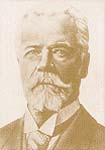 Division of Labor
Division of Labor
An Inquiry into the Nature and Causes of the Wealth of Nations
Smith, Adam (1723-1790) published in 1776
From a very trifling manufacture; but one in which the division of labour has been very often taken notice of, the trade of the pin-maker.
A workman not educated to this business (which the division of labour has rendered a distinct trade), nor acquainted with the use of the machinery employed in it (to the invention of which the same division of labour has probably given occasion), could scarce, perhaps, with his utmost industry, make one pin in a day, and certainly could not make twenty
[Speaker Notes: Trifleつまらない；Scarce　不足、貧しい]
But in the way in which this business is now carried on, not only the whole work is a peculiar trade, but it is divided into a number of branches, of which the greater part are likewise peculiar trades.
[Speaker Notes: Peculiar異常、変な]
One man draws out the wire, another straights it, a third cuts it, a fourth points it, a fifth grinds it at the top for receiving the head; to make the head requires two or three distinct operations; to put it on, is a peculiar business, to whiten the pins is another; it is even a trade by itself to put them into the paper; and the important business of making a pin is, in this manner, divided into about eighteen distinct operations, which, in some manufactories, are all performed by distinct hands, though in others the same man will sometimes perform two or three of them.
[Speaker Notes: Grind細かく砕く、磨く　distinct別々]
I have seen a small manufactory of this kind where ten men only were employed, and where some of them consequently performed two or three distinct operations. But though they were very poor, and therefore but indifferently accommodated with the necessary machinery, they could, when they exerted themselves, make among them about twelve pounds of pins in a day. There are in a pound upwards of four thousand pins of a middling size. Those ten persons, therefore, could make among them upwards of forty-eight thousand pins in a day. Each person, therefore, making a tenth part of forty-eight thousand pins, might be considered as making four thousand eight hundred pins in a day.
[Speaker Notes: Indifferently粛々、無関心　accommodate適応、順応　exert働く、全力を尽くす]
But if they had all wrought separately and independently, and without any of them having been educated to this peculiar business, they certainly could not each of them have made twenty, perhaps not one pin in a day; that is, certainly, not the two hundred and fortieth, perhaps not the four thousand eight hundredth part of what they are at present capable of performing, in consequence of a proper division and combination of their different operations.
[Speaker Notes: Wrought精製]
4. Efficiency and Effectiveness
Goods and Services
1) Human-resources
2) Raw materials；Equipment etc.
3) Financial-resources
4) Information
5) Time
Organization：
Transformation
process
inputs
outputs
Efficient and effectiveness
Productivity
Key Concepts of Corporate Management
Efficiency: A measure of how well or how productively resources are used to achieve a goal.
Effectiveness: A measure of the appropriateness of the goals an organization is pursuing and of the degree to which the organization achieves those goal.
Definition of Management
Management is the attainment of organizational goals in an effective and efficient manner through planning, organizing, leading, and controlling organizational resources.
Management Functions
Planning
Select goals 
and ways 
to attain them
Resources
Human-
resources
2) Raw 
materials etc.
3) Financial-
resources
4) Information
5) Time
Output
*Products
*Services
Controlling
Monitor activities 
and make 
corrections
Organizing
Assign 
responsibility
 for task 
accomplishment
Leading
Use influence 
to motivate 
employees
Relationship between efficiency and effectiveness
Low efficiency/High effectiveness
Manager choose the right goals to 
pursue, but does a poor job of using 
resources to achieve these goal.
Results: A product that customers 
want, but that is too expensive for 
them to buy.
High efficiency/High effectiveness
Manager chooses the right goals to 
pursue and makes good use of 
resources to achieve these goals.
Results: A product that customers 
want at a quality and price that they 
can afford.
Low efficiency/Low effectiveness
Manager choose wrong goals to 
pursue and makes poor use of 
resources.
Results: A low-quality product that 
customers do not want.
High efficiency/Low effectiveness
Manager chooses inappropriate 
goals, but makes good use of 
resources to pursue these goals.
Results: A high-quality product 
That customers do not want.
Efficiency and effectiveness
Low efficiency/High effectiveness:
Manager choose the right goals to 
pursue, but does a poor job of using 
resources to achieve these goal.
Results: A product that customers 
want, but that is too expensive for 
them to buy.
Efficiency and effectiveness
Low efficiency/Low effectiveness:
Manager choose wrong goals to 
pursue and makes poor use of 
resources.
Results: A low-quality product that 
customers do not want.
Efficiency and effectiveness
High efficiency/Low effectiveness:
Manager chooses inappropriate 
goals, but makes good use of 
resources to pursue these goals.
Results: A high-quality product that 
customers do not want.
Efficiency and effectiveness
High efficiency/High effectiveness:
Manager chooses the right goals to 
pursue and makes good use of 
resources to achieve these goals.
Results: A product that customers 
want at a quality and price that they 
can afford.
5. Other useful conceptions and ideas
Scale Economies 
Scope economies
according to the planning. This must specify what is to be done, how it is to be done and the time allowed for doing it.
4.Division of work. 
5.Effective interior communication. Each man should        daily be taught by and receive the most friendly help from those who are over him. This close, intimate, personal cooperation between the management  and the men is of the essence of modern scientific or task management
6.Supremacy of established rules. 
7.Selection of people according to the nature of the job. And, selection and training should be done in a scientific manner, which means that jobs should be assigned to those people who qualify for the job.
8.Appropriate wages and other monetary incentives.
[Speaker Notes: ジェームズ・ワット ERS ERSE （英: James Watt FRS FRSE, 1736年1月19日 - 1819年8月25日）
フレデリック・ウィンズロー・テイラー (Frederick Winslow Taylor, 1856年3月20日 - 1915年3月21日）
Shop Management
『The Principles of Scientific Management』（プロジェクトグーテンベルク）]
Scale Economies
Reductions in the average costs of a unit of production as the total volume produced increases.
Scale Economies and CVP Analysis
Economies of scale are advantages that arise for a firm because of its larger size, or scale of operation. These advantages translate into lower unit costs (or improved productive/efficiency.
Internal economies of scale
Purchasing – firms producing on a larger scale: to bulk buy raw materials or products for resale in larger quantities. 
Technical – cost-effective to invest in more advanced production machinery, IT and software when operating on a larger scale.
Managerial – larger firms can afford to have specialist managers for different functions within a business – such as Marketing, Finance and Human Resources.
Specialization – with a larger workforce, the firm may be better able to divide up the work and recruit people whose skills very closely match the requirements of the job.
Marketing – more options are available for larger firms, such as television and other national media, which would not be cost-effective for smaller producers.
Financial – a wider range of finance options available to larger firms, such as the stock market, bonds and other kinds of bank lending.
Risk bearing – a larger firm can be safer from the risk of failure if it has a more diversified product range. 
Social and welfare – larger firms are more likely to be able to justify additional benefits for employees such as pension funds, healthcare, sports and social facilities, which in turn can help attract and retain good employees.
External economies of scale
External economies of scale arise from firms in related industries operating in a concentrated geographical area; suppliers of services and raw materials to all these firms can do so more efficiently.
Diseconomies of scale
Lack of motivation – in larger firms, workers can feel that they are not appreciated or valued as individuals
Poor communication – it can be easier for smaller firms to communicate with all staff in a personal way.
Coordination – a very large business takes a lot of organizing, leading to an increase in meetings and planning to ensure that all staff know what they are supposed to be doing. 
Evaluation – is bigger better than smaller?
Scope Economies
Economies in which materials and processes employed in one product can be used to make other related products
Scope Economies
Materials and processes employed in one product can be used to make other, related products.
The term and the concept's development are attributed to economists John C. Panzar and Robert D. Willig.
[Speaker Notes: Economies of scope are "efficiencies wrought by variety, not volume" (the latter concept is "economies of scale"). For example, many corporate diversification plans assume that economies of scope will be achieved.
The property that a firm's average cost falls as it produces a larger number of different products.]
Experience curve effects= learning Economies
Experience shows that the more times a task has been performed, the less time is required on each subsequent iteration. 
 This relationship was probably first quantified in 1936 at Wright-Patterson Air Force Base in the United States,[1] where it was determined that every time total aircraft production doubled, the required labour time decreased by 10 to 15 percent. Subsequent empirical studies from other industries have yielded different values ranging from only a couple of percent up to 30%, but in most cases it is a constant percentage: It did not vary at different scales of operation.
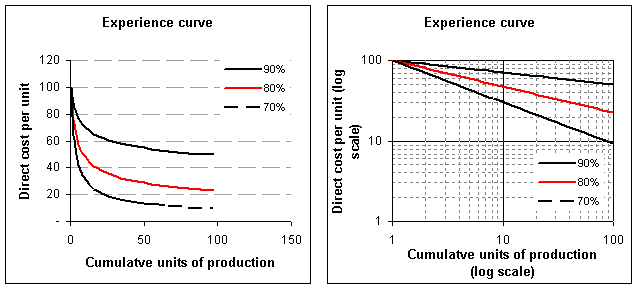 Speed economies
The efficiencies resulting from speed in market developing, design, and production.
Network economies
Economies of network are efficiencies wrought by social networks operating on large or global scales.
Thank you for your attention!